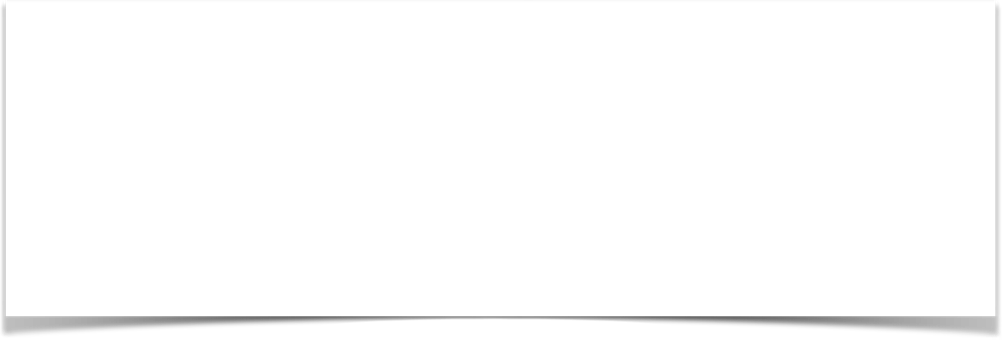 (2 Corinthians 11:1-15)
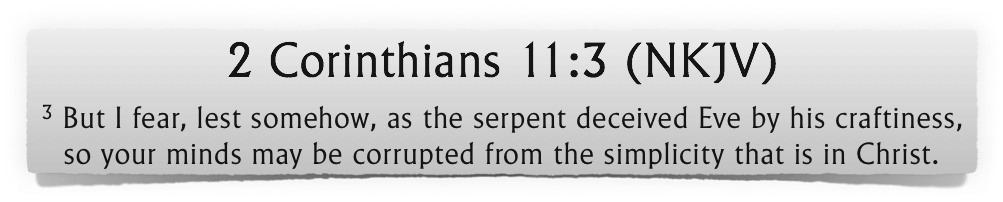 The Danger of False Teachers
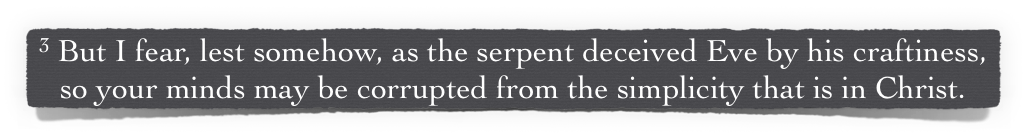 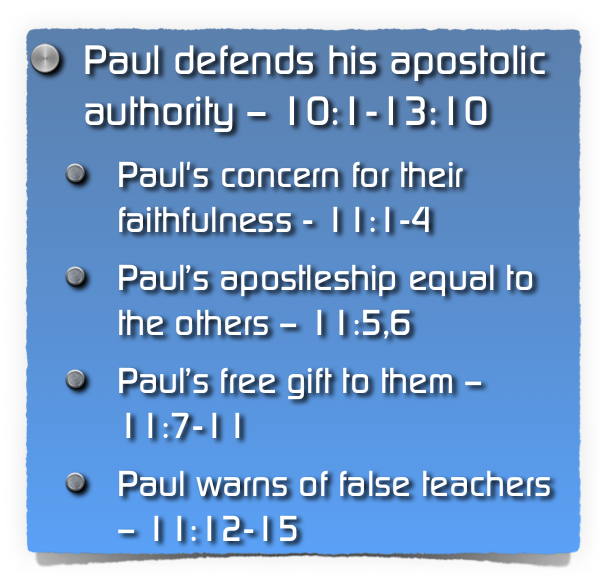 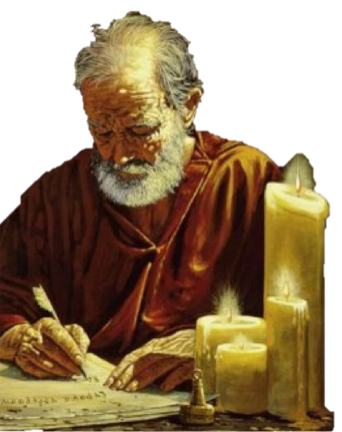 2 Corinthians 11:1–15 (NKJV)
1 Oh, that you would bear with me in a little folly—and indeed you do bear with me. 2 For I am jealous for you with godly jealousy. For I have betrothed you to one husband, that I may present you as a chaste virgin to Christ. 3 But I fear, lest somehow, as the serpent deceived Eve by his craftiness, so your minds may be corrupted from the simplicity that is in Christ.
2 Corinthians 11:1–15 (NKJV)
4 For if he who comes preaches another Jesus whom we have not preached, or if you receive a different spirit which you have not received, or a different gospel which you have not accepted—you may well put up with it! 5 For I consider that I am not at all inferior to the most eminent apostles. 6 Even though I am untrained in speech, yet I am not in knowledge. But we have been thoroughly manifested among you in all things.
2 Corinthians 11:1–15 (NKJV)
7 Did I commit sin in humbling myself that you might be exalted, because I preached the gospel of God to you free of charge? 8 I robbed other churches, taking wages from them to minister to you. 9 And when I was present with you, and in need, I was a burden to no one, for what I lacked the brethren who came from Macedonia supplied. And in everything I kept myself from being burdensome to you, and so I will keep myself.
2 Corinthians 11:1–15 (NKJV)
10 As the truth of Christ is in me, no one shall stop me from this boasting in the regions of Achaia. 11 Why? Because I do not love you? God knows! 12 But what I do, I will also continue to do, that I may cut off the opportunity from those who desire an opportunity to be regarded just as we are in the things of which they boast.
2 Corinthians 11:1–15 (NKJV)
13 For such are false apostles, deceitful workers, transforming themselves into apostles of Christ. 14 And no wonder! For Satan himself transforms himself into an angel of light. 15 Therefore it is no great thing if his ministers also transform themselves into ministers of righteousness, whose end will be according to their works.
The Danger of False Teachers
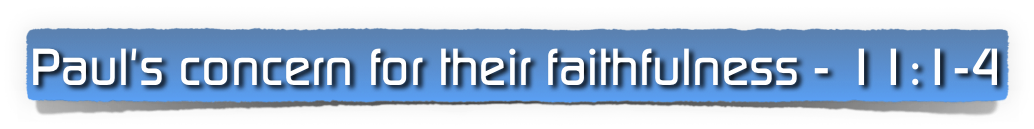 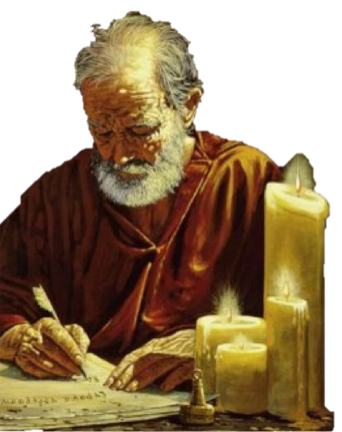 “bear with me in a little folly” - 1
Paul is about to answer his critics by appealing to his suffering, (something his critics may think of as boasting) - 16-33
Paul had confidence in the brethren there in general that they would listen to him, (as expressed in 2 Cor 7:4,14,16; 8:24; 9:2), but as long as the false teachers remained, they would be in danger.
2 Corinthians 11:1–2 (NKJV)
1 Oh, that you would bear with me in a little folly—and indeed you do bear with me. 2 For I am jealous for you with godly jealousy. For I have betrothed you to one husband, that I may present you as a chaste virgin to Christ.
The Danger of False Teachers
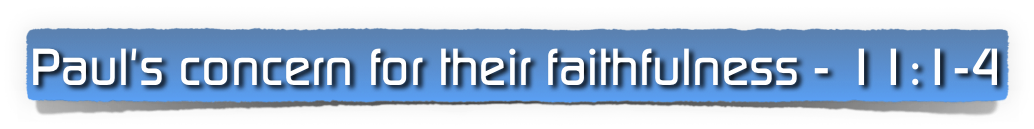 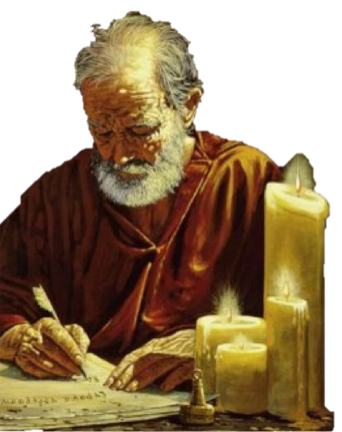 “bear with me in a little folly” - 1
Paul’s rebutting his opponents and reviewing his own labor was not for his own benefit. He subjected himself to this “folly” because he loved them and they needed it — (2 Cor. 12:11).
Paul lead them to Christ, his opponents were courting them for their own selfish and proud purposes — (Gal 4:17; Hos. 2:19; Eph. 5:22-32)
2 Corinthians 11:1–2 (NKJV)
1 Oh, that you would bear with me in a little folly—and indeed you do bear with me. 2 For I am jealous for you with godly jealousy. For I have betrothed you to one husband, that I may present you as a chaste virgin to Christ.
The Danger of False Teachers
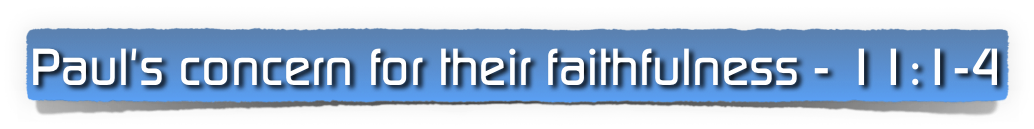 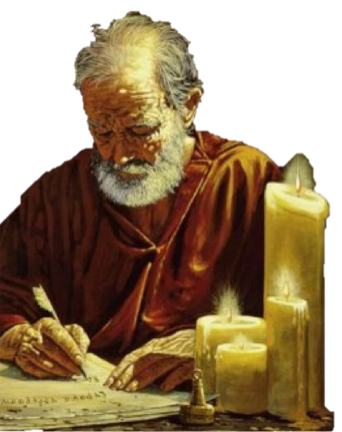 “But I fear … your minds may be corrupted from the simplicity that is in Christ.” - 3
They were in grave danger, (the example of Eve) — 3; Ge. 3:4, 13; Jno. 8:44; 1 Ti. 2:14)
Satan enticed her through trickery, deceit, just as the false teachers there were turning some away from the truth — (cf. 4:2; 11:13-15; Gal 1:7,8)
2 Corinthians 11:3 (NKJV)
3 But I fear, lest somehow, as the serpent deceived Eve by his craftiness, so your minds may be corrupted from the simplicity that is in Christ.
The Danger of False Teachers
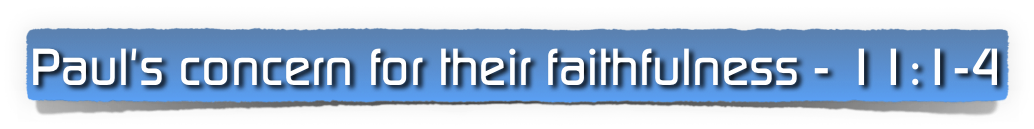 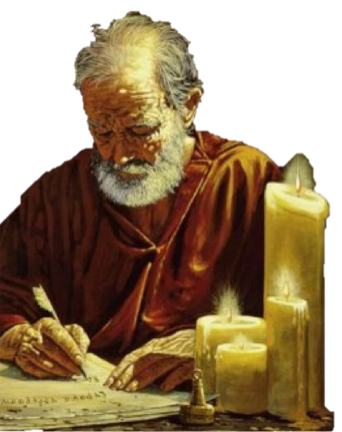 “But I fear … your minds may be corrupted from the simplicity that is in Christ.” - 3
A different Jesus —
2 Corinthians 11:4 (NKJV)
4 For if he who comes preaches another Jesus whom we have not preached, or if you receive a different spirit which you have not received, or a different gospel which you have not accepted—you may well put up with it!
The Historical Jesus Without The Divine Jesus — Jn 1:1; John 8:24; Acts 4:12
The Baby Jesus Without The Lord Jesus — Lk 6:46; Act 2:36
The Loving, Compassionate Jesus Without The Sin Hating & Uncompromising Jesus — Mat 7:21-23; Jn 2:13-17
The Danger of False Teachers
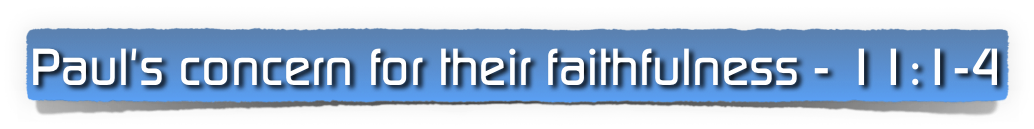 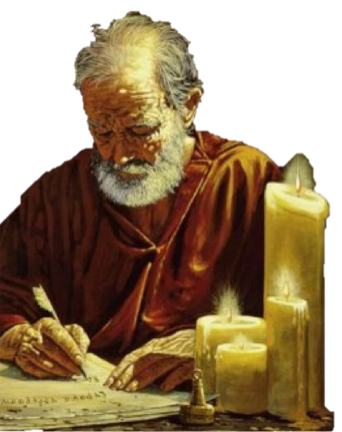 “But I fear … your minds may be corrupted from the simplicity that is in Christ.” - 3
A different Spirit —
2 Corinthians 11:4 (NKJV)
4 For if he who comes preaches another Jesus whom we have not preached, or if you receive a different spirit which you have not received, or a different gospel which you have not accepted—you may well put up with it!
A spirit received through a different gospel — not of faith — Gal 3:2; Eph. 1:13,14; 1 Co. 12:4–11; Ep. 4:4, 5
Behind every lie there is a lying spirit as the source of the lie — 1 Jn 2:18-23; 4:1-6;     2 Chro 18:18-22
The Danger of False Teachers
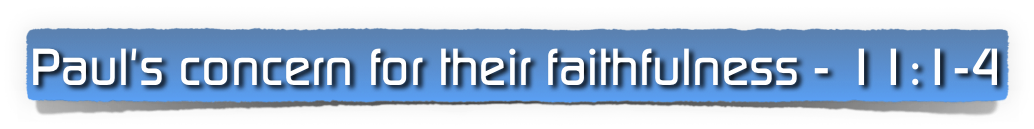 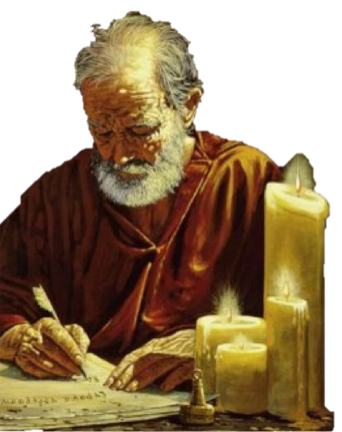 “But I fear … your minds may be corrupted from the simplicity that is in Christ.” - 3
A different Gospel —
2 Corinthians 11:4 (NKJV)
4 For if he who comes preaches another Jesus whom we have not preached, or if you receive a different spirit which you have not received, or a different gospel which you have not accepted—you may well put up with it!
Galatians 1:6–9 (NKJV)
6 I marvel that you are turning away so soon from Him who called you in the grace of Christ, to a different gospel, 7 which is not another; but there are some who trouble you and want to pervert the gospel of Christ.
The Danger of False Teachers
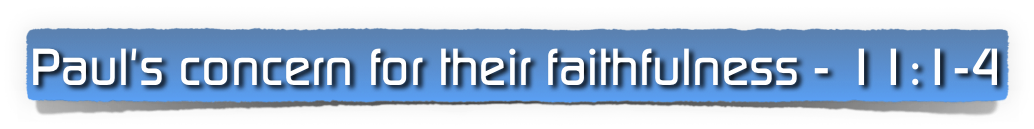 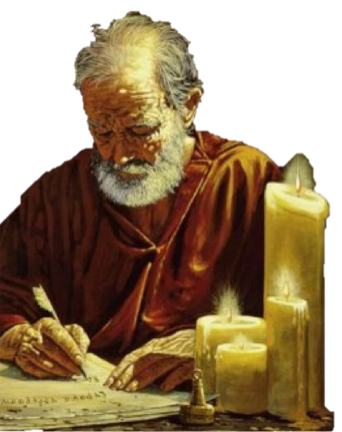 “But I fear … your minds may be corrupted from the simplicity that is in Christ.” - 3
A different Gospel —
2 Corinthians 11:4 (NKJV)
4 For if he who comes preaches another Jesus whom we have not preached, or if you receive a different spirit which you have not received, or a different gospel which you have not accepted—you may well put up with it!
Galatians 1:6–9 (NKJV)
8 But even if we, or an angel from heaven, preach any other gospel to you than what we have preached to you, let him be accursed. 9 As we have said before, so now I say again, if anyone preaches any other gospel to you than what you have received, let him be accursed.
The Danger of False Teachers
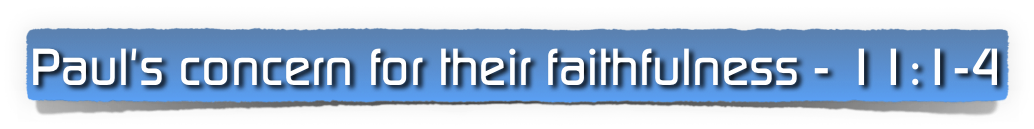 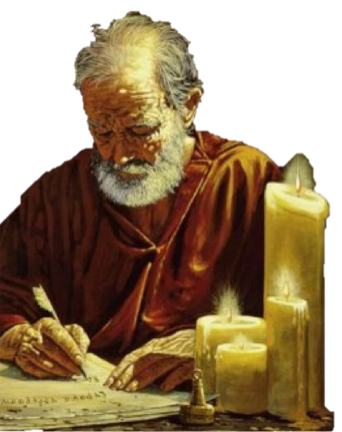 “But I fear … your minds may be corrupted from the simplicity that is in Christ.” - 3
A different Gospel —
2 Corinthians 11:4 (NKJV)
4 For if he who comes preaches another Jesus whom we have not preached, or if you receive a different spirit which you have not received, or a different gospel which you have not accepted—you may well put up with it!
Salvation by faith only -         James 2:14-24
Baptism is NOT essential - Mk. 16:16; Acts 2:38; 22:16; 1 Pet. 3:21
One church is as good as another? - Mat. 16:18; Acts 2:47; Ep. 4:4; 5:23,24
Once saved always saved - Heb. 3:12-4:11; Gal 5:1-4; 2 Pet 2:20-22
The Danger of False Teachers
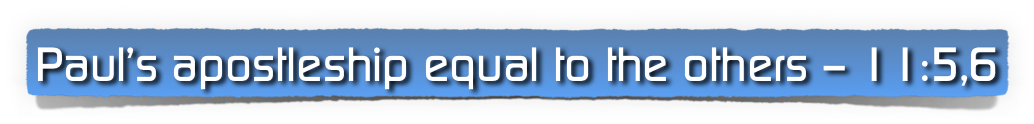 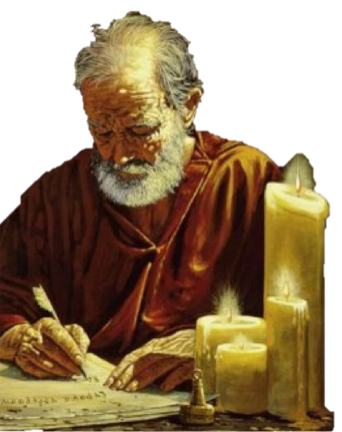 Paul claims association with the other apostles — 12:11, 12; 1 Co. 15:10; Ga. 2:6–9.
Further support will be added later — 11:22-12:10
Not a rhetorician - (cf. 10:10; 1 Cor. 2:1–5). 
They could not deny the content of his message and its transforming consequences (cf. 1 Cor. 4:15; 9:1–2).
2 Corinthians 11:5–6 (NKJV)
5 For I consider that I am not at all inferior to the most eminent apostles. 6 Even though I am untrained in speech, yet I am not in knowledge. But we have been thoroughly manifested among you in all things.
The Danger of False Teachers
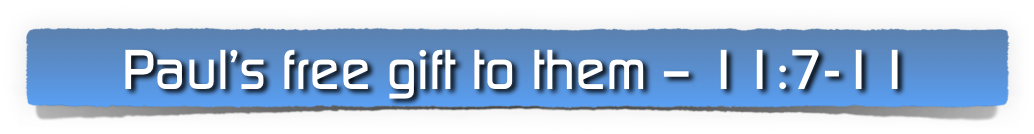 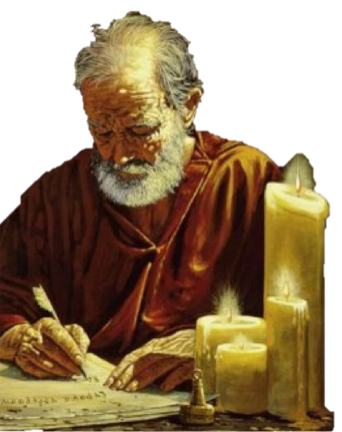 Paul did not want to be a burden to them— 12:13.
Paul had a right to ask for their support, but chose not to that he may be able to be a greater influence on them — (1 Cor 9:4-6; cf. 1 Cor. 4:12; 1 Thes. 2:9; 2 Thes. 3:8-10)
Paul received his support from other churches — (Phi. 4:14–16).
2 Corinthians 11:7–8 (NKJV)
7 Did I commit sin in humbling myself that you might be exalted, because I preached the gospel of God to you free of charge? 8 I robbed other churches, taking wages from them to minister to you.
The Danger of False Teachers
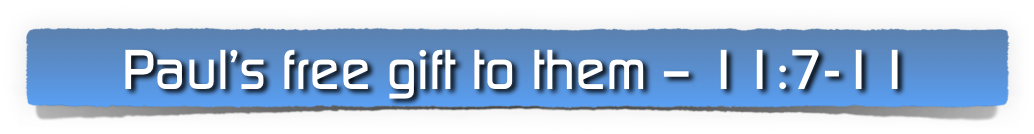 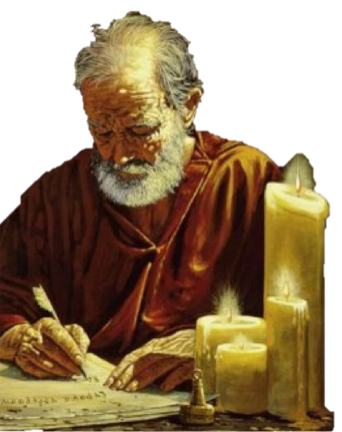 2 Corinthians 11:9–11 (NKJV)
9 And when I was present with you, and in need, I was a burden to no one, for what I lacked the brethren who came from Macedonia supplied. And in everything I kept myself from being burdensome to you, and so I will keep myself. 10 As the truth of Christ is in me, no one shall stop me from this boasting in the regions of Achaia. 11 Why? Because I do not love you? God knows!
2 Corinthians 11:7–8 (NKJV)
7 Did I commit sin in humbling myself that you might be exalted, because I preached the gospel of God to you free of charge? 8 I robbed other churches, taking wages from them to minister to you.
The Danger of False Teachers
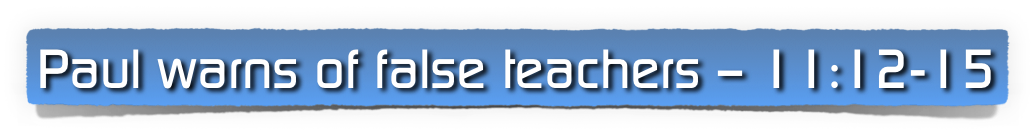 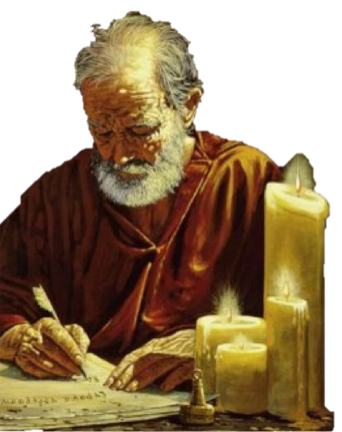 Not A New Problem! 
Jeremiah 23:13-32; 27:9-10; 29:8-9;  Ezekiel 13:1-23; 22:28; Micah 3:11; Zephaniah 3:4
Jesus warns us — Mat 24:5,11,24 
Peter also warns us — 2 Peter 2:1-3
Paul warned elders in Ephesus — Acts 20:28-31; 1 Timothy 4:1-2
2 Corinthians 11:13–14 (NKJV)
13 For such are false apostles, deceitful workers, transforming themselves into apostles of Christ. 14 And no wonder! For Satan himself transforms himself into an angel of light.
The Danger of False Teachers
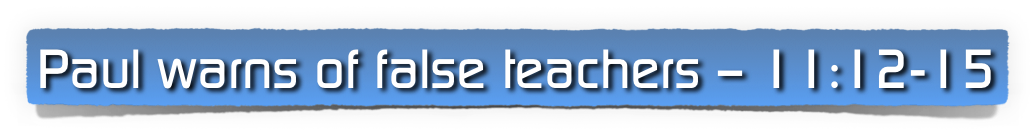 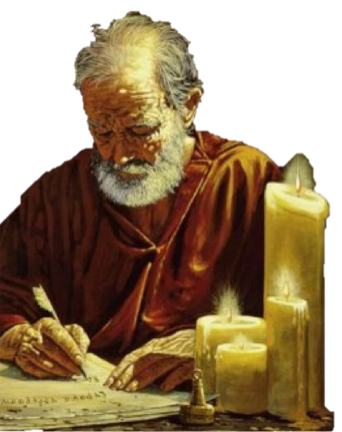 The danger lies in their skillful deceit. 
Cloaked in an appearance of piety - 2 Tim 3:5  
Pose as disciples, claim to be followers of God, Jesus & the Bible.
The ignorant and unwary are easy targets for these slick operators,
2 Corinthians 11:13–14 (NKJV)
13 For such are false apostles, deceitful workers, transforming themselves into apostles of Christ. 14 And no wonder! For Satan himself transforms himself into an angel of light.
The Danger of False Teachers
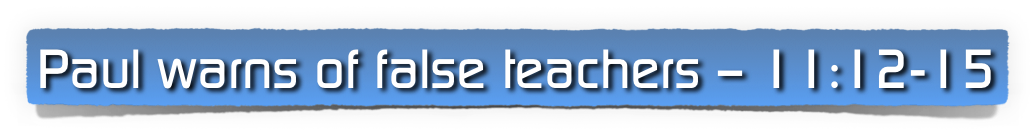 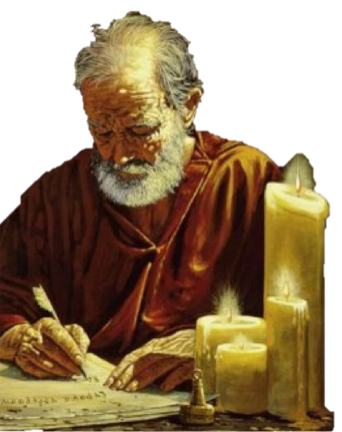 The danger lies in their skillful deceit. 
“Worldly-wise” & “Charming” – Col 2:8 ; Rom 16:17-18
“Tell people what they want to hear” — Isa. 30:10;  2 Tim 4:3,4
Promises “liberty” - 2 Pt 2:18,19
Appeals to “lust of the flesh” - 2 Pet 2:3,18; 1 Cor. 6:9,10
Promises “peace” when there is no peace - Jer 6:14; 8:11; 14:13; 23:17; 2 Pet 2:4-9
2 Corinthians 11:13–14 (NKJV)
13 For such are false apostles, deceitful workers, transforming themselves into apostles of Christ. 14 And no wonder! For Satan himself transforms himself into an angel of light.
The Danger of False Teachers
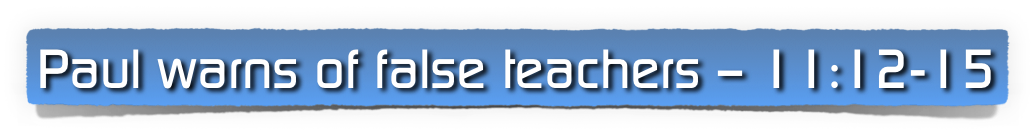 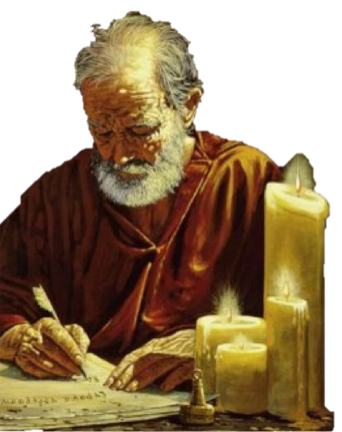 “Religiously attractive” - 2 Cor. 11:13-15 
“13 . . . deceitful workers, transforming themselves into apostles of Christ.”
“14 Satan . . . transforms himself into an angel of light.”
“15 . . . his ministers also transform themselves into ministers of righteousness”
2 Corinthians 11:13–14 (NKJV)
13 For such are false apostles, deceitful workers, transforming themselves into apostles of Christ. 14 And no wonder! For Satan himself transforms himself into an angel of light.
The Danger of False Teachers
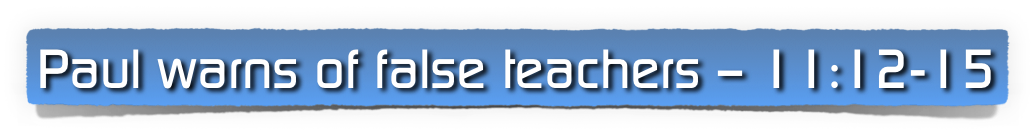 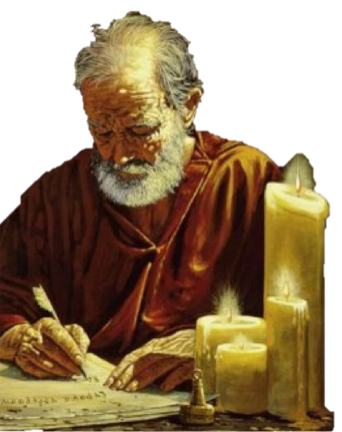 They are just the sort of people who would move observers to ask - how these good, earnest and knowledgeable teachers could be wrong?
2 Corinthians 11:13–14 (NKJV)
13 For such are false apostles, deceitful workers, transforming themselves into apostles of Christ. 14 And no wonder! For Satan himself transforms himself into an angel of light.
The Danger of False Teachers
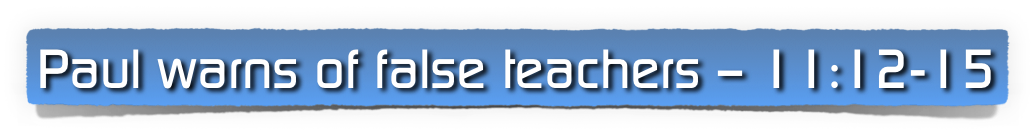 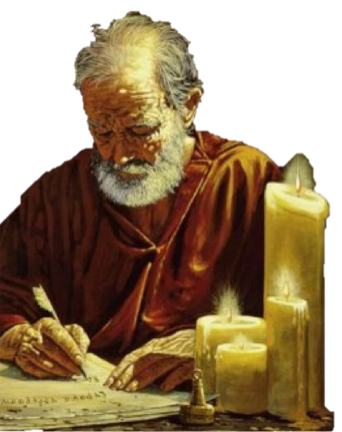 Teachers must first be tested at the level of their teaching. - (Acts 17:11; 1 John 1:1-3; 2:18-24; 4:1-5; Gal 1:6-8) 
If they fail the Bible test, they MUST be rejected as false teachers - (2 John 9-10)
2 Corinthians 11:15 (NKJV)
15 Therefore it is no great thing if his ministers also transform themselves into ministers of righteousness, whose end will be according to their works.
The Danger of False Teachers
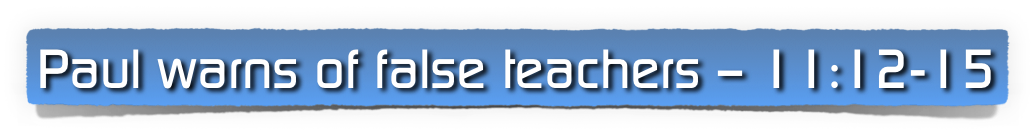 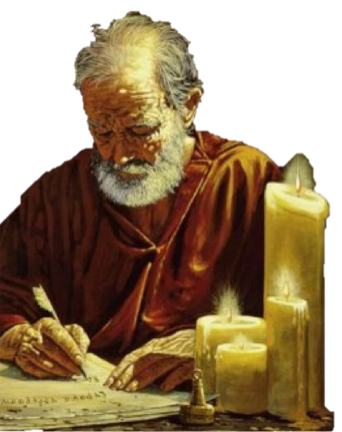 Teachers must first be tested at the level of their teaching. - (Acts 17:11; 1 John 1:1-3; 2:18-24; 4:1-5; Gal 1:6-8) 
If they fail the Bible test, they MUST be rejected as false teachers - (2 John 9-10)
2 Corinthians 11:15 (NKJV)
15 Therefore it is no great thing if his ministers also transform themselves into ministers of righteousness, whose end will be according to their works.
The Danger of False Teachers
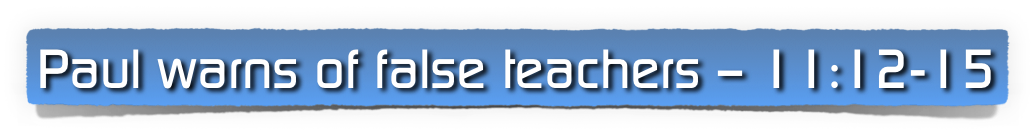 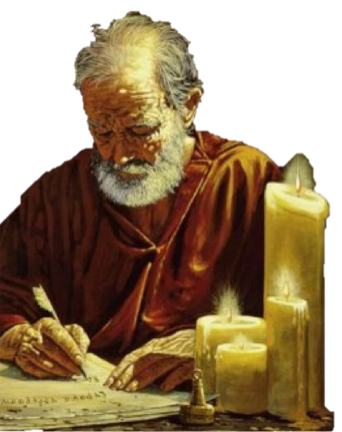 Acts 17:11 (KJV)  
These were more noble than those in Thessalonica, in that they received the word with all readiness of mind, and searched the scriptures daily, whether those things were so.
2 Corinthians 11:15 (NKJV)
15 Therefore it is no great thing if his ministers also transform themselves into ministers of righteousness, whose end will be according to their works.
The Danger of False Teachers
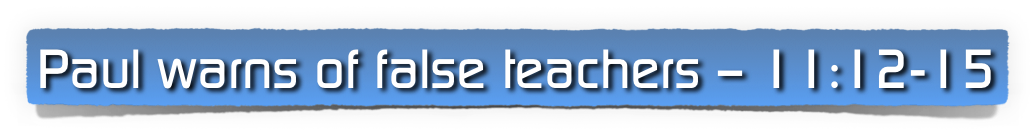 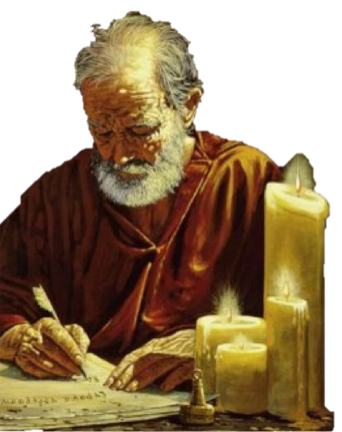 2 Timothy 2:15 (KJV)  
Study to shew thyself approved unto God, a workman that needeth not to be ashamed, rightly dividing the word of truth.
2 Corinthians 11:15 (NKJV)
15 Therefore it is no great thing if his ministers also transform themselves into ministers of righteousness, whose end will be according to their works.
The Danger of False Teachers
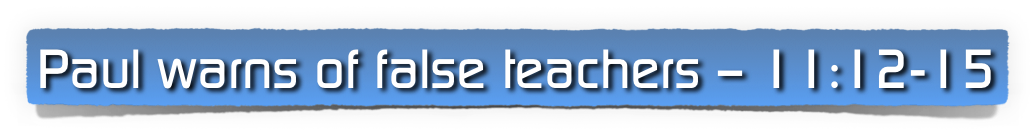 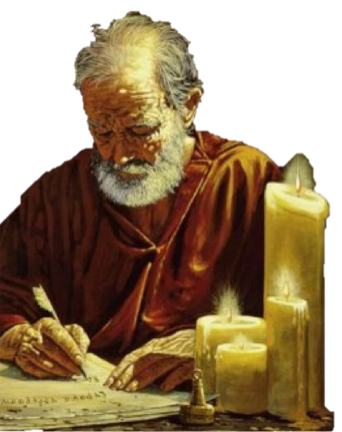 2 Peter 3:17 (KJV)  
Ye therefore, beloved, seeing ye know these things before, beware lest ye also, being led away with the error of the wicked, fall from your own stedfastness.
2 Corinthians 11:15 (NKJV)
15 Therefore it is no great thing if his ministers also transform themselves into ministers of righteousness, whose end will be according to their works.
The Danger of False Teachers
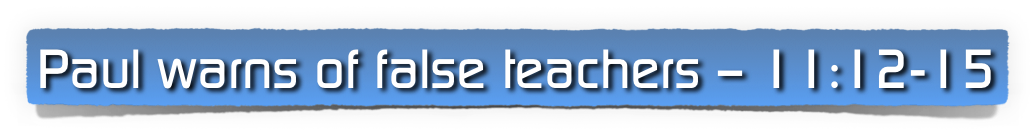 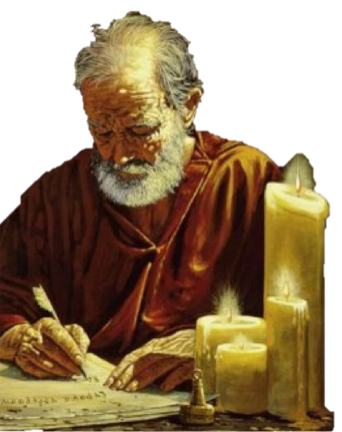 A “Supply - Demand” Problem!
Jeremiah 5:31 
The prophets prophesy falsely, And the priests rule by their own power; And My people love to have it so. But what will you do in the end?
2 Corinthians 11:15 (NKJV)
15 Therefore it is no great thing if his ministers also transform themselves into ministers of righteousness, whose end will be according to their works.
Matthew 7:15–23 (NKJV)
15 “Beware of false prophets, who come to you in sheep’s clothing, but inwardly they are ravenous wolves. 16 You will know them by their fruits. Do men gather grapes from thornbushes or figs from thistles? 17 Even so, every good tree bears good fruit, but a bad tree bears bad fruit. 18 A good tree cannot bear bad fruit, nor can a bad tree bear good fruit.
Matthew 7:15–23 (NKJV)
19 Every tree that does not bear good fruit is cut down and thrown into the fire. 20 Therefore by their fruits you will know them. 21 “Not everyone who says to Me, ‘Lord, Lord,’ shall enter the kingdom of heaven, but he who does the will of My Father in heaven.
Matthew 7:15–23 (NKJV)
22 Many will say to Me in that day, ‘Lord, Lord, have we not prophesied in Your name, cast out demons in Your name, and done many wonders in Your name?’ 23 And then I will declare to them, ‘I never knew you; depart from Me, you who practice lawlessness!’
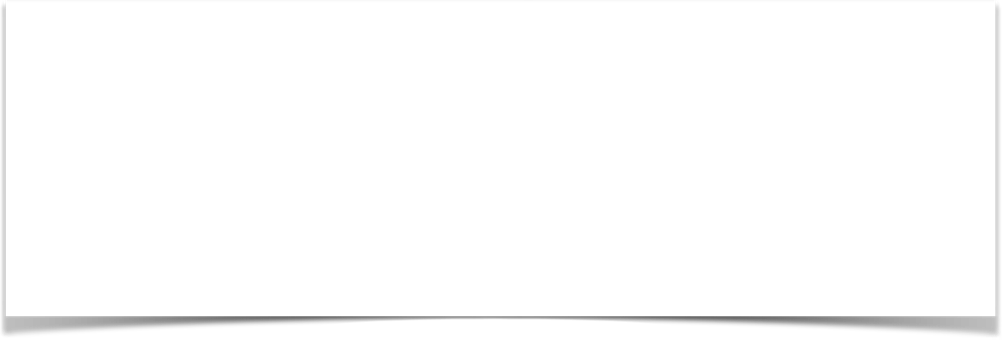 (2 Corinthians 11:1-15)
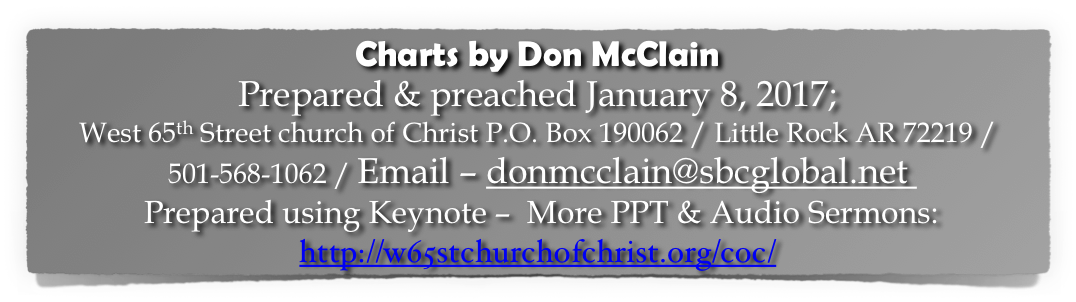 Matthew 7:15–23 (NKJV)
15 “Beware of false prophets, who come to you in sheep’s clothing, but inwardly they are ravenous wolves. 16 You will know them by their fruits. Do men gather grapes from thornbushes or figs from thistles? 17 Even so, every good tree bears good fruit, but a bad tree bears bad fruit. 18 A good tree cannot bear bad fruit, nor can a bad tree bear good fruit.
Matthew 7:15–23 (NKJV)
19 Every tree that does not bear good fruit is cut down and thrown into the fire. 20 Therefore by their fruits you will know them. 21 “Not everyone who says to Me, ‘Lord, Lord,’ shall enter the kingdom of heaven, but he who does the will of My Father in heaven.
Matthew 7:15–23 (NKJV)
22 Many will say to Me in that day, ‘Lord, Lord, have we not prophesied in Your name, cast out demons in Your name, and done many wonders in Your name?’ 23 And then I will declare to them, ‘I never knew you; depart from Me, you who practice lawlessness!’